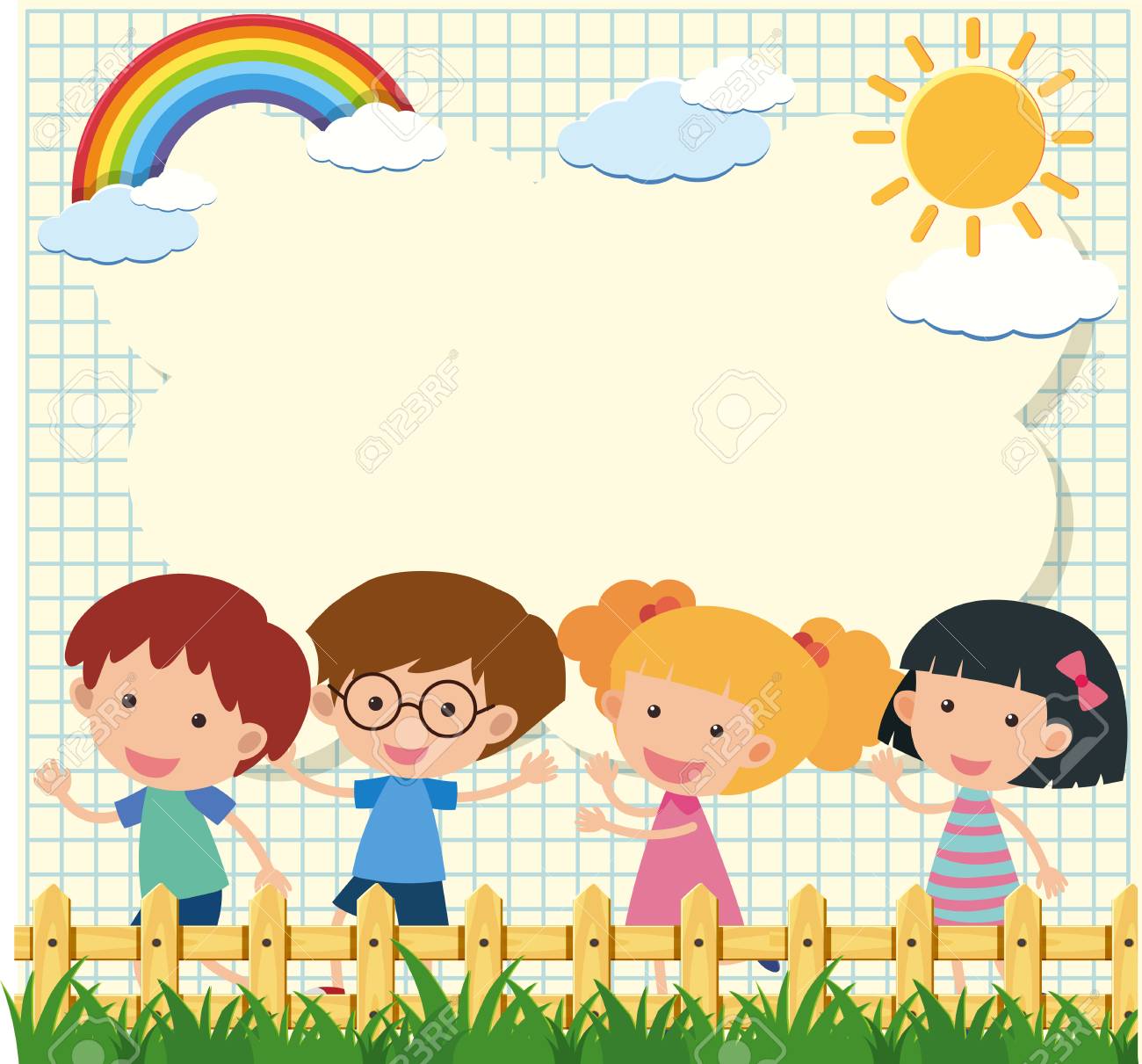 Chào mừng quí thầy cô  đến với tiết Tập đọc lớp 1B
Giáo viên thực hiện: Phan Thị Mận
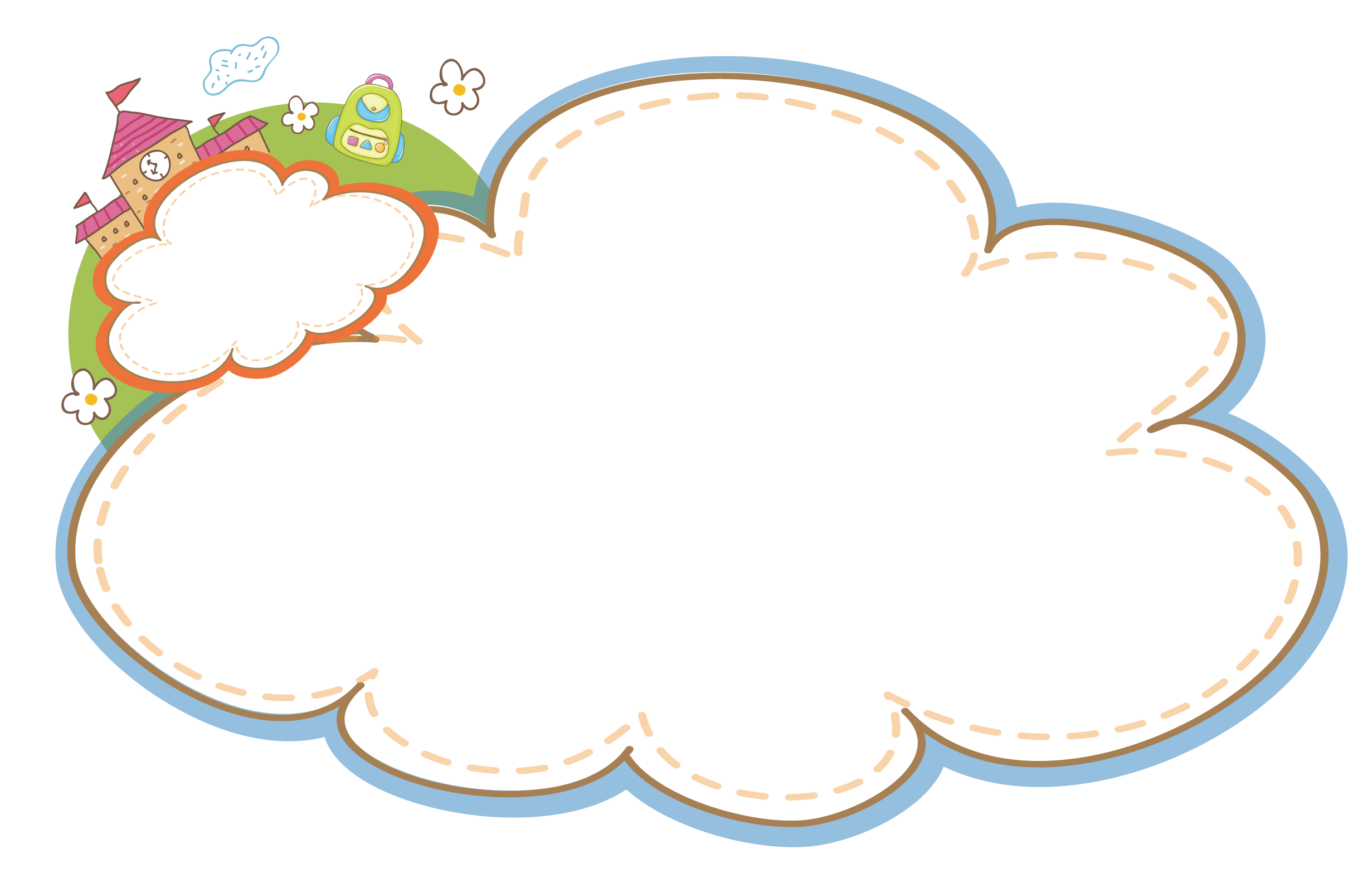 KHÔÛI ÑOÄNG
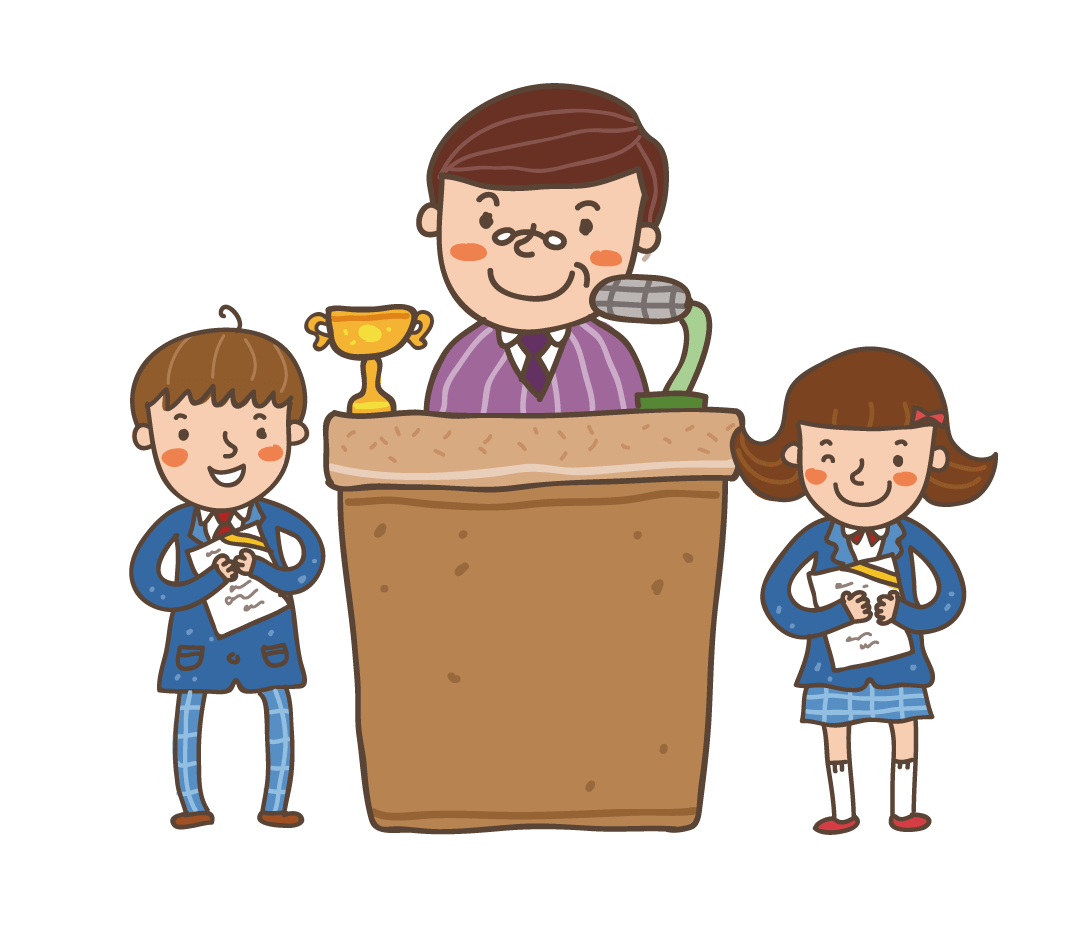 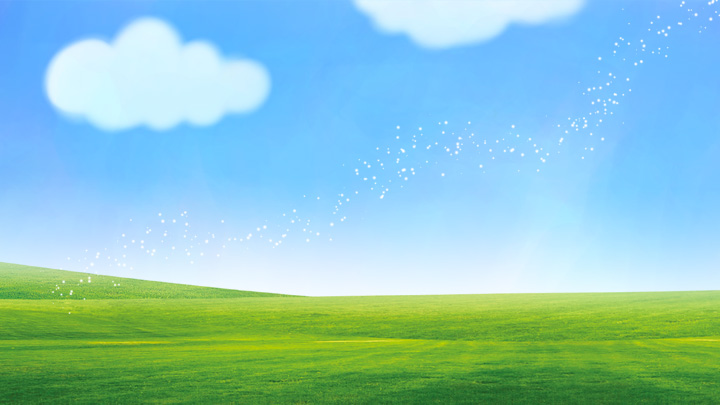 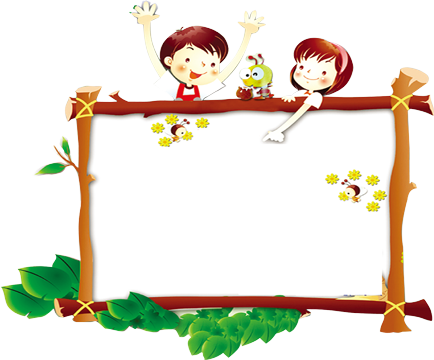 校园
安全
Thư giãn
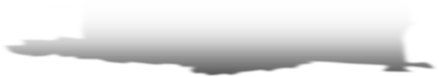 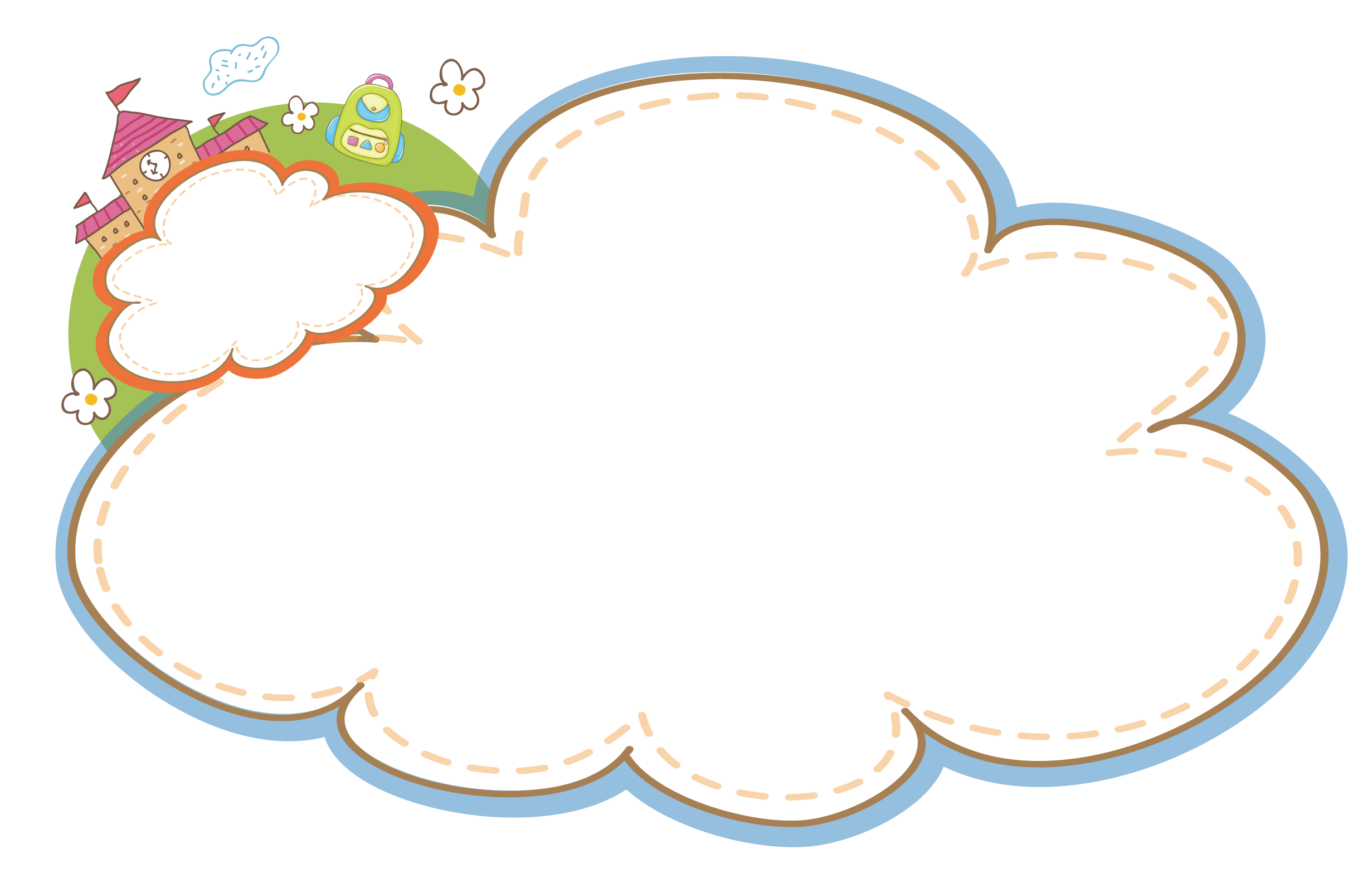 KIỂM TRA BÀI CŨ
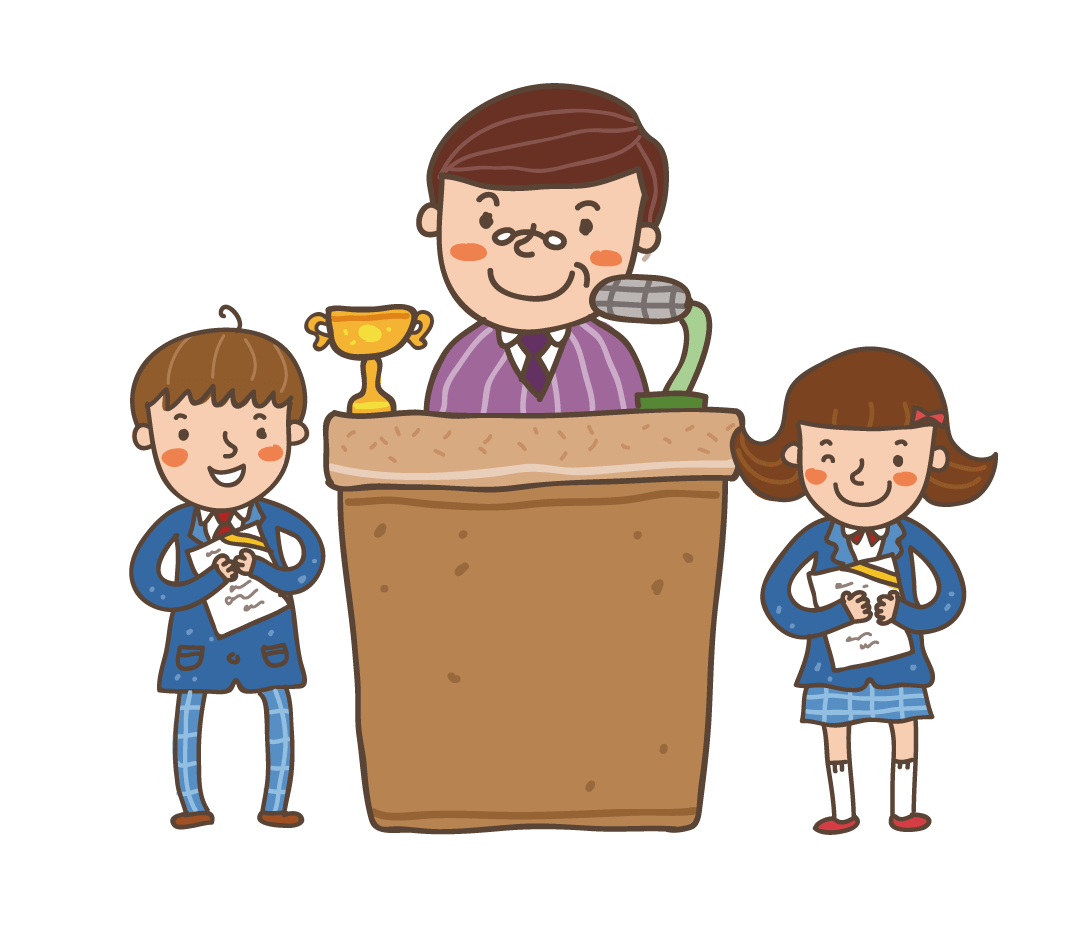 kiểm tra bài cũ
Em thích con vật nào trong bài? vì sao?
Em thích đồ vật nào trong bài?vì sao?
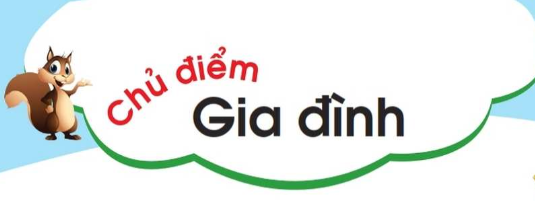 Tròn như cái đĩa 
Lơ lững giữa trời
Dịu mát,tươi vui
Đêm rằm tỏa sáng
Đáp án:Ông trăng
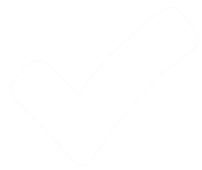 Một mẹ sinh được vạn con 
Đến mai trời sáng chỉ còn một cha
       Mặt mẹ xinh đẹp như hoa
Mặt cha nhăn nhó chẳng ma nào nhìn.
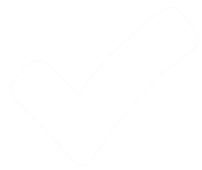 Trăng,sao,mặt trời
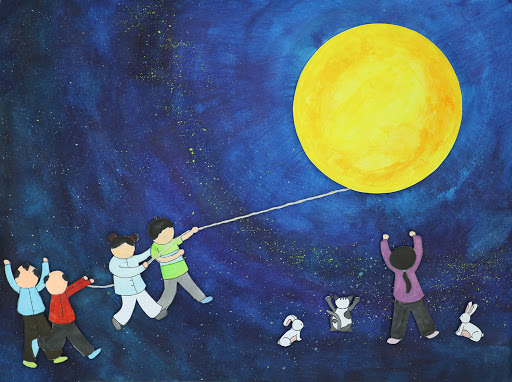 Thứ 7 ngày 17 tháng 4 năm 2025
          Môn: Tập đọc           Tiết:349,350
Bài:
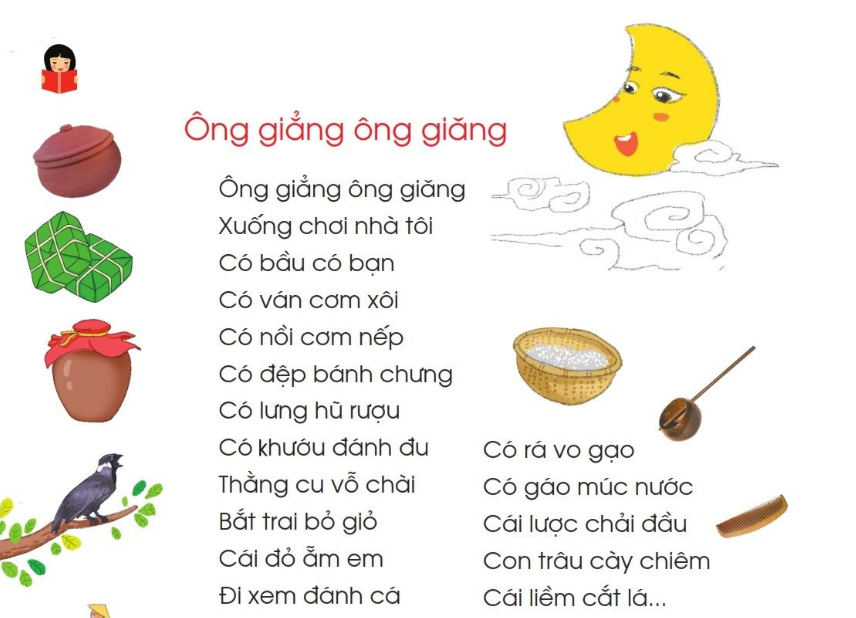 Đồng dao
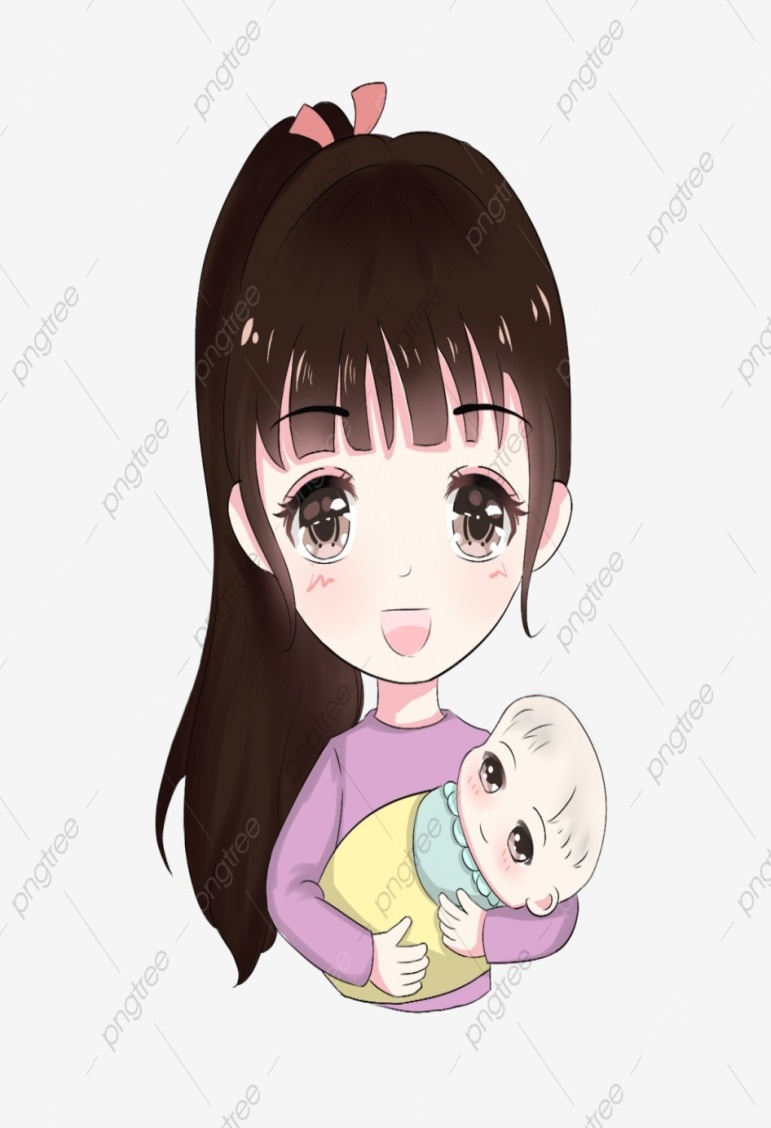 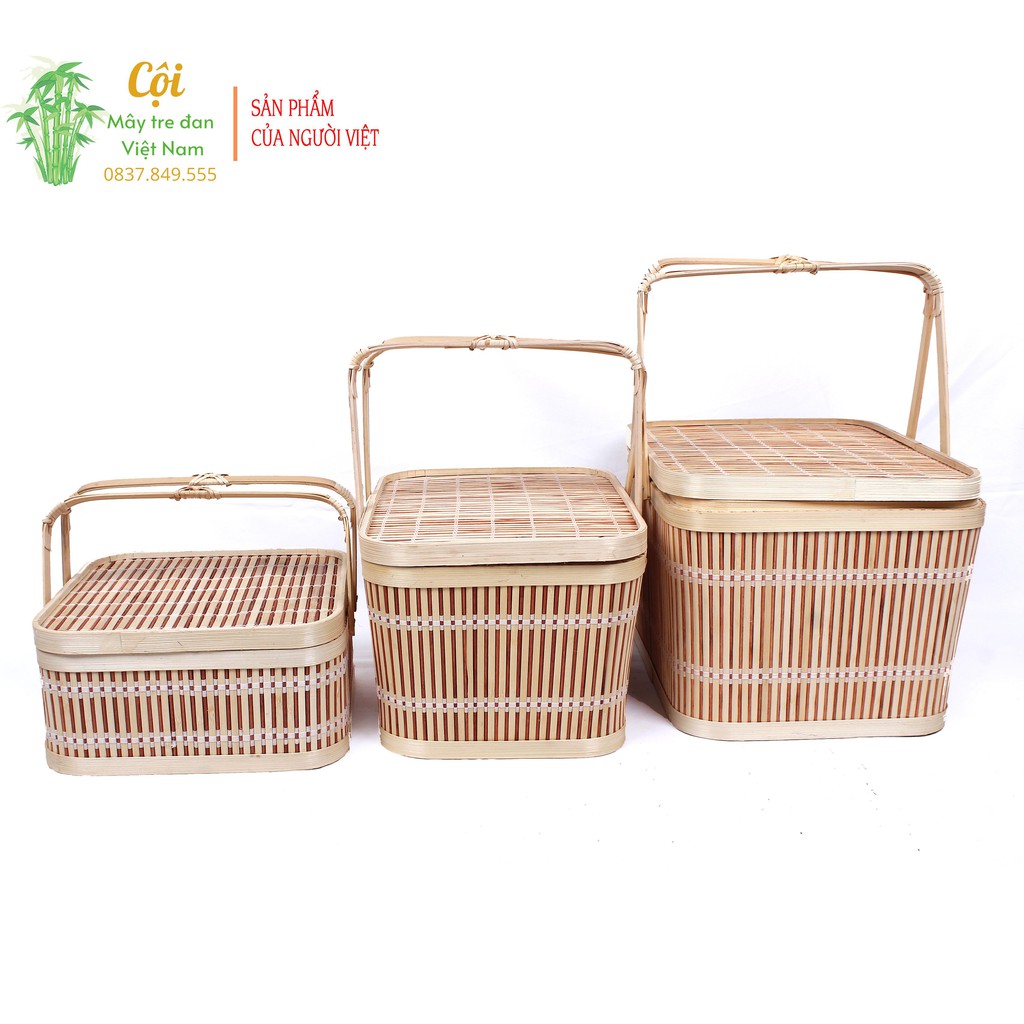 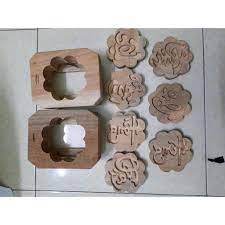 ván cơm xôi
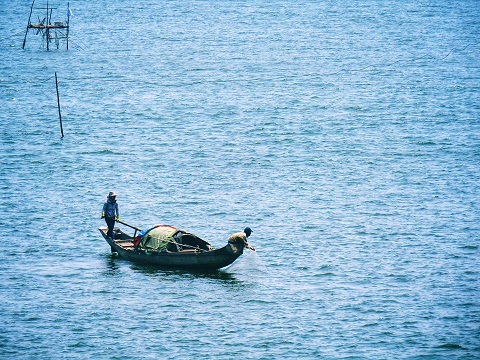 Đệp bánh chưng
ẳm em
Vỗ chài
OÂng giaúng oâng giaêng
OÂng giaúng oâng giaêng
Xuoáng chôi vôùi toâi
Coù baàu coù baïn
Coù vaùn côm xoâi
Coù noài côm neáp
Coù ñeäp baùnh chöng
Coù löng huõ röôïu
Coù khöôùu ñaùnh ñu
Thaèng cu voã chaøi
Baét chai boû gioû
Caùi ñoû aüm em
Ñi xem ñaùnh caù
Coù raù vo gaïo
Coù gaùo muùc nöôùc
Caùi löôïc chaûi ñaàu
Con traâu caøy chieâm
Caùi lieàm caét laù …
Đồng dao
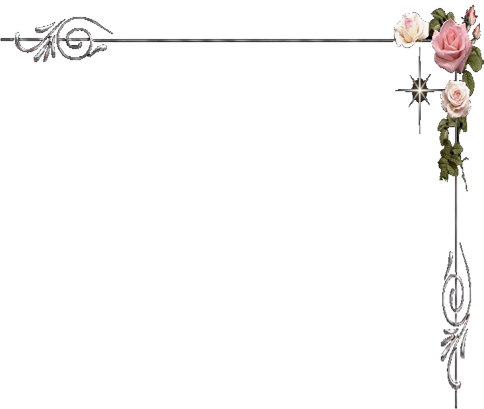 Thứ 7 ngày 17 tháng 4 năm 2025
             Môn: Tập đọc           Tiết:349,350
Bài:
Ông giẳng ông giăng
Luyện đọc:
Tìm hiểu bài
ván cơm xôi
nồi cơm nếp
đệp bánh chưng
lưng hũ rượu
khướu đánh đu
ẵm em
lược chải đầu
cày chiêm
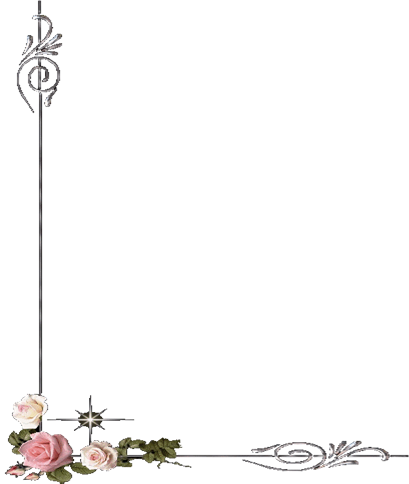 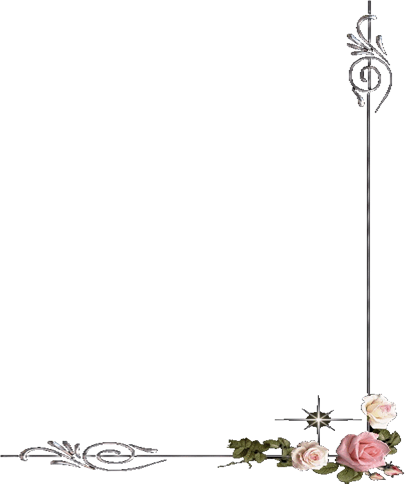 Thứ 7 ngày 17 tháng 4 năm 2025
          Môn: Tập đọc           Tiết:349,350
Bài:
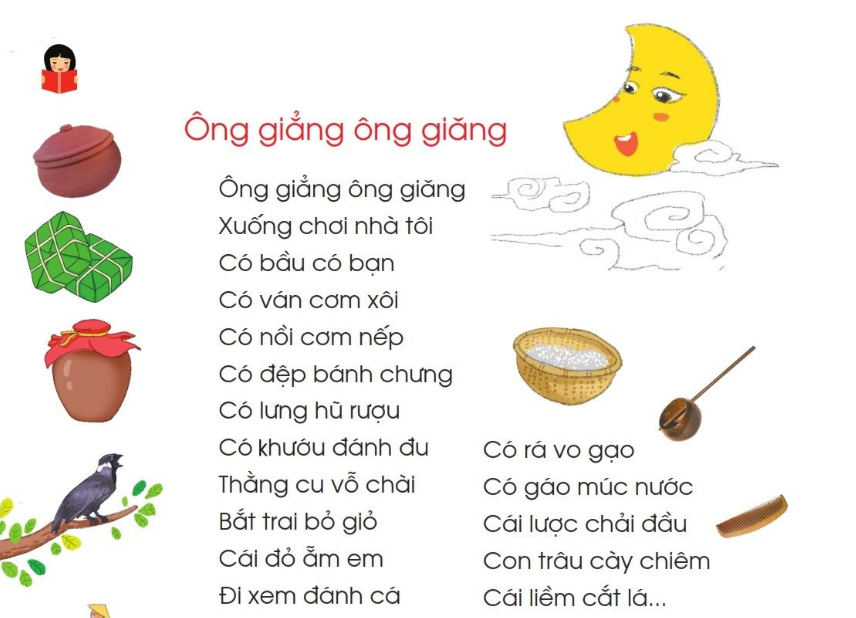 Đồng dao
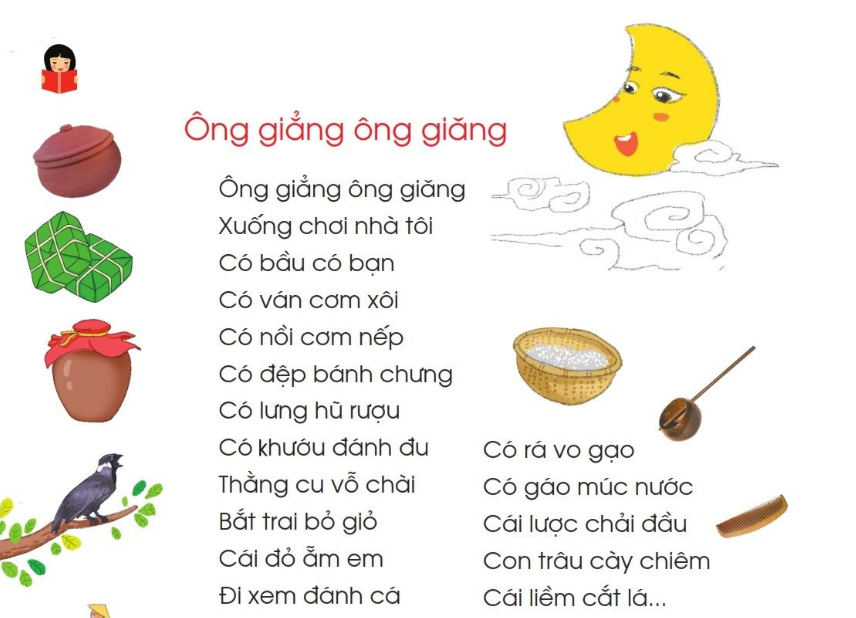 Thứ 7 ngày 17 tháng 4 năm 2025
    Môn: Tập đọc           Tiết:349,350
Bài:
Đồng dao
Thứ 7 ngày 17 tháng 4 năm 2025
    Môn: Tập đọc           Tiết:349,350
Bài:
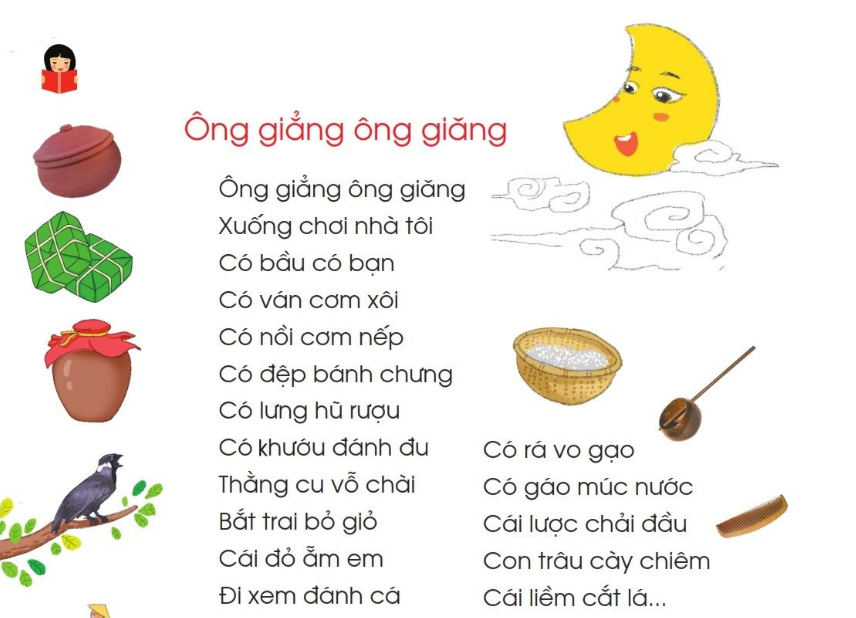 1
2
Đồng dao
THI ĐỌC NHÓM ĐÔI
Thứ 7 ngày 17 tháng 4 năm 2025
          Môn: Tập đọc           Tiết:349,350
Bài:
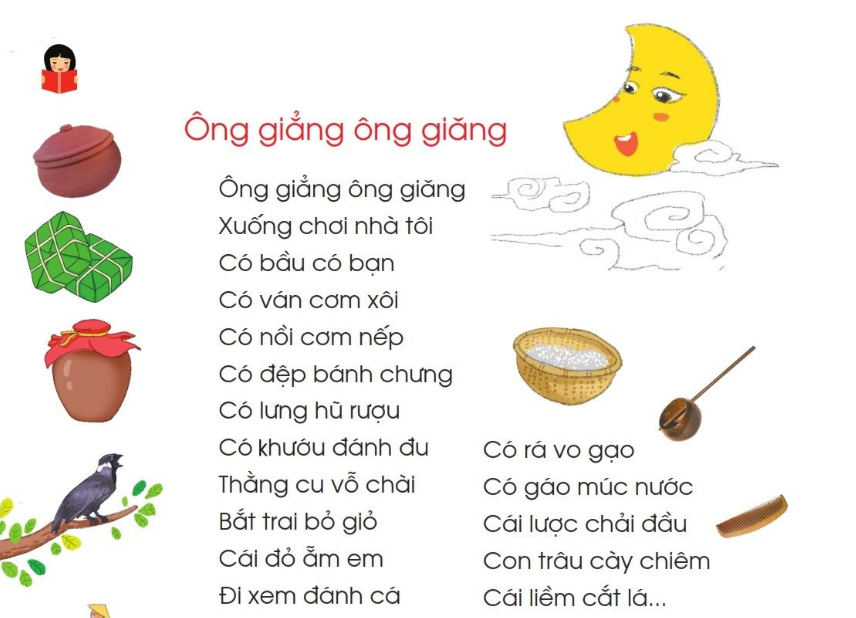 Đồng dao
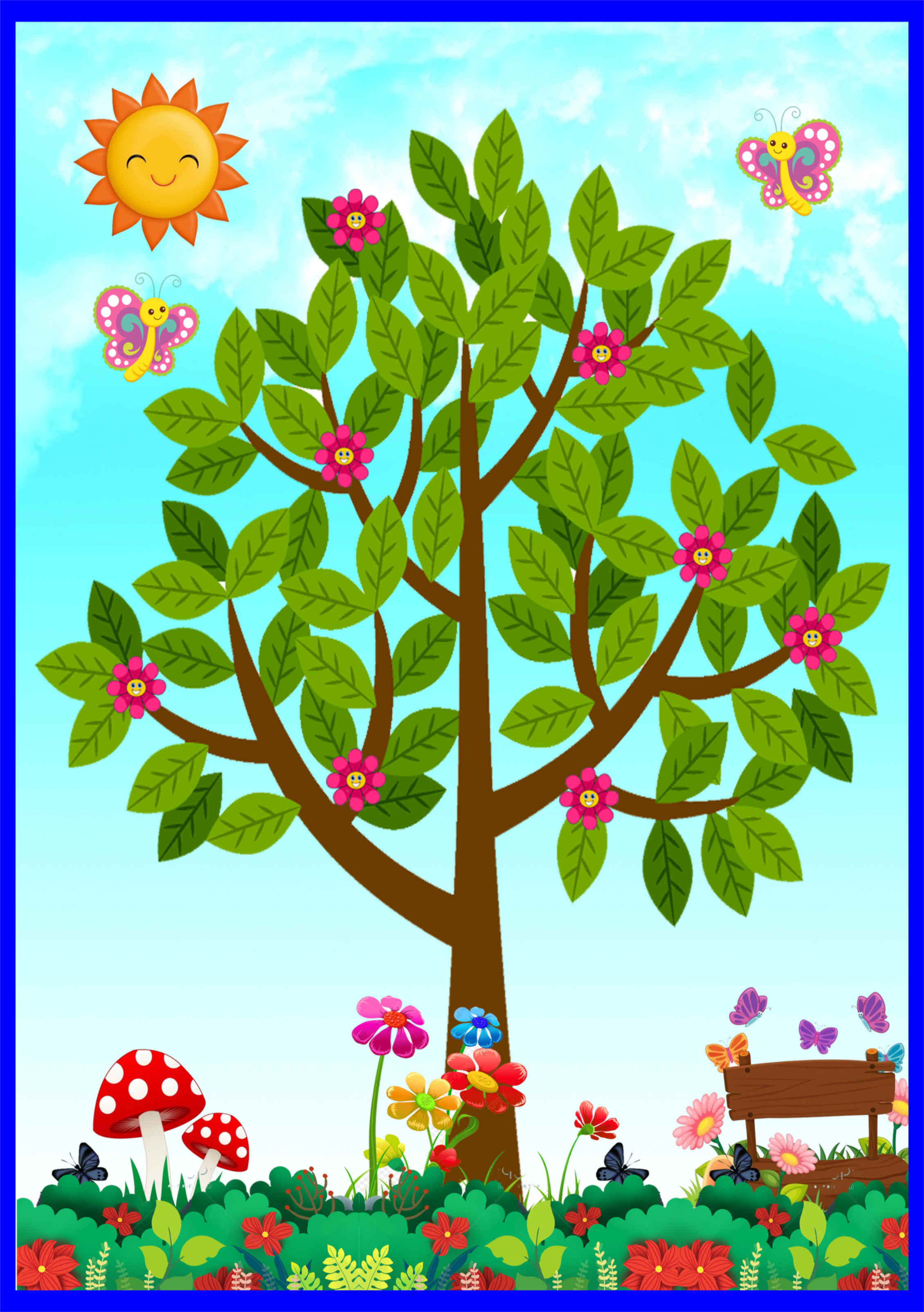 Đọc 6 dòng đầu
Đọc to đoạn 1
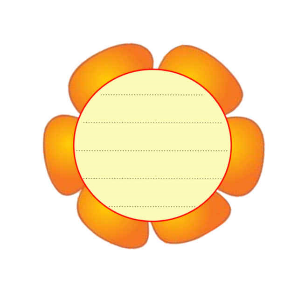 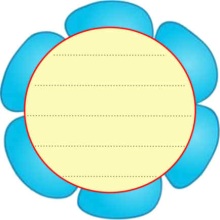 2
Đọc 4 dòng đầu
5
Đọc thuộc 8 dòng đâu bài thơ
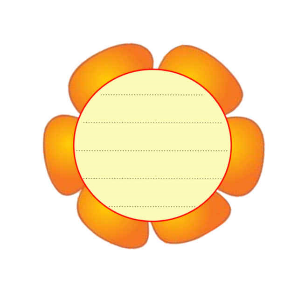 Đọc to đoạn 2
1
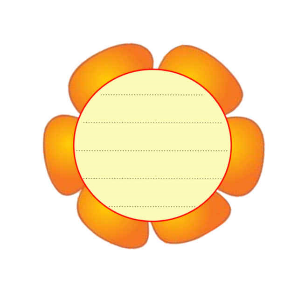 TRÒ CHƠI HÁI HOA
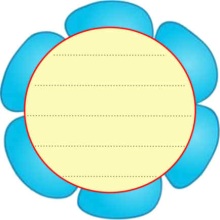 Đọc to 5 dòng cuối
3
6
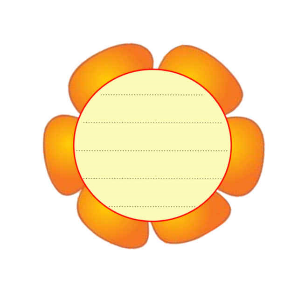 4
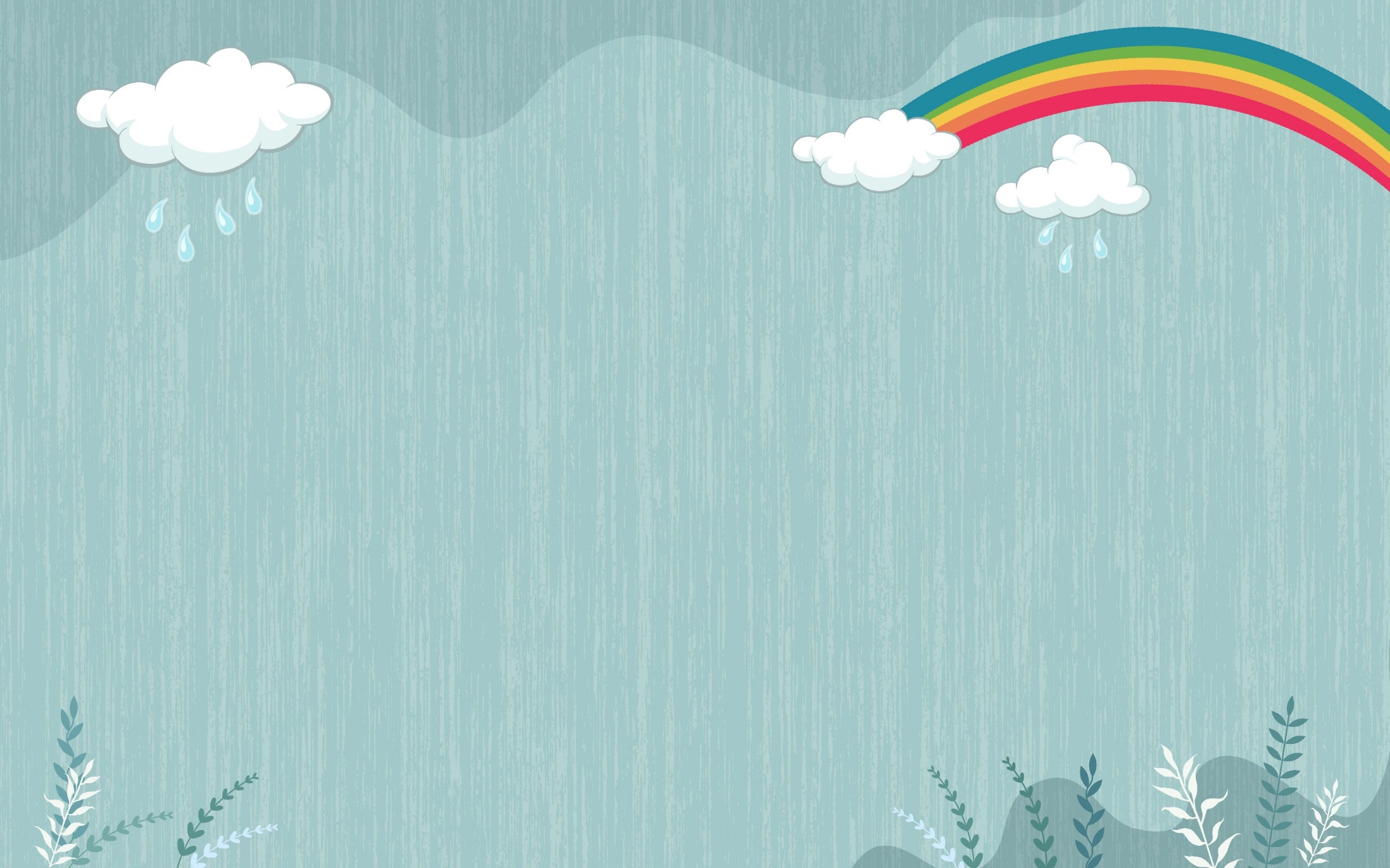 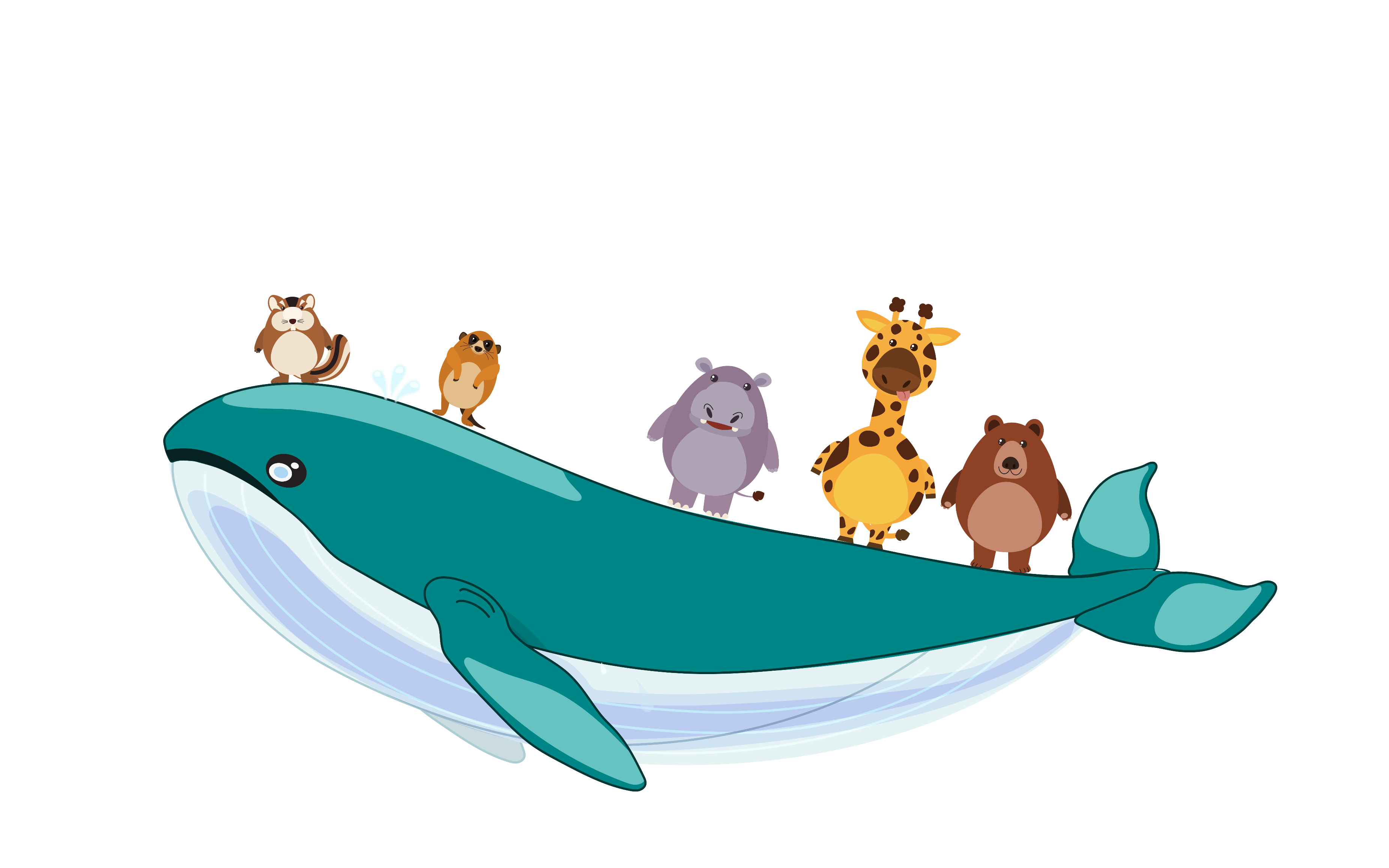 Chúc  quí thầy cô và các em sức khỏe
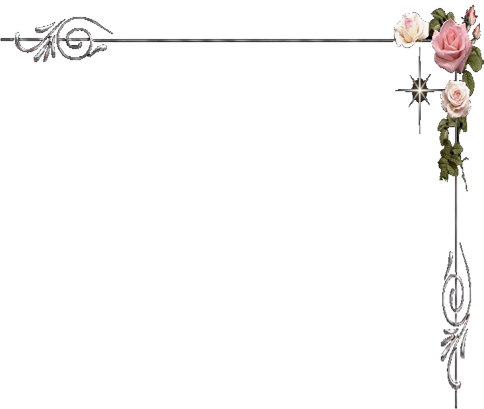 Thứ 2 ngày 12 tháng 4 năm 2025
      Môn: Tập đọc           Tiết:349,350
Bài:
Ông giẳng ông giăng
Luyện đọc:
Tìm hiểu bài
bầu bạn,ván cơm xôi,nồi cơm nếp,đệp bánh chưng,lưng hũ rượu,khướu đánh đu,ẵm em, gáo múc nước,cày chiêm,cái liềm.
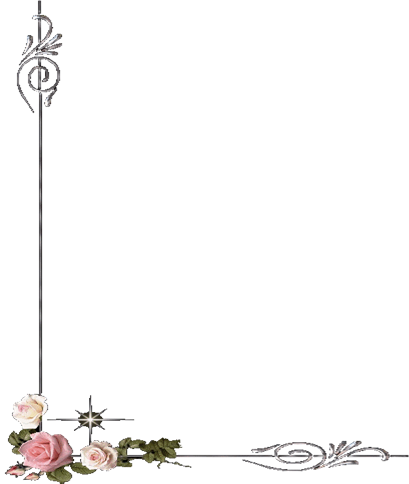 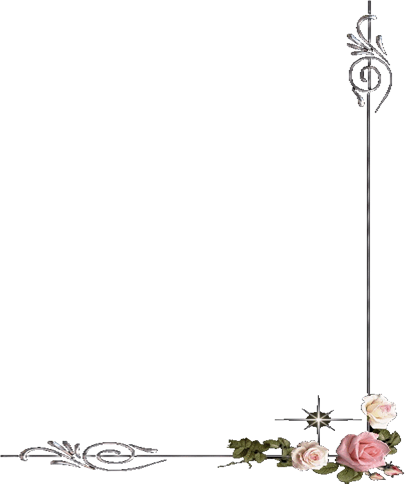 thảo luận nhóm đôi
a.Nhà bạn nhỏ có ai?
b.Nhà bạn nhỏ có đồ vật gì?
c.Nhà bạn nhỏ có những con vật gì?
d.Nhà bạn nhỏ có đồ ăn thức uố`ng gì?
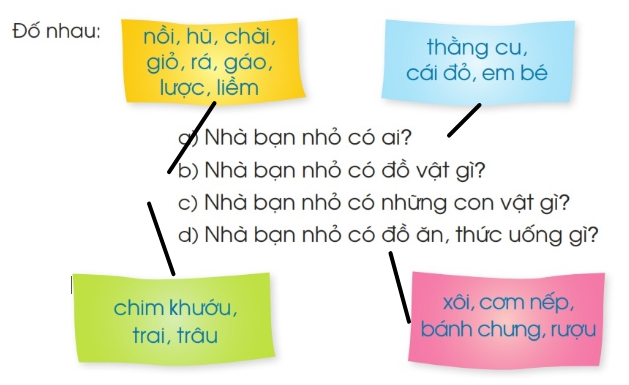 Thứ 2 ngày 12 tháng 4 năm 2025
Môn: Tập đọc           Tiết:44
Bài:33
Ông giẳng ông giăng
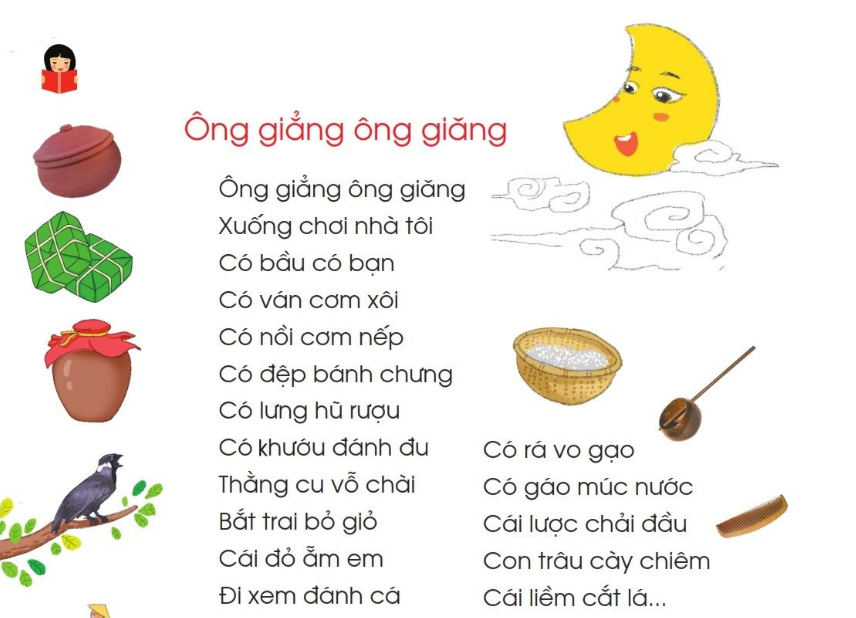